Flora and fauna in INDIA
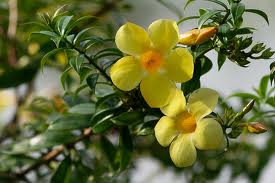 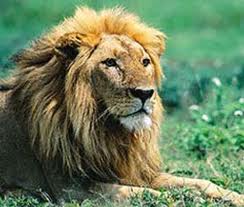 Made by sana junaid
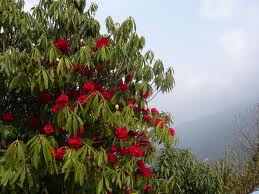 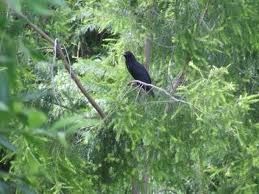 FlORA
47000 species are found in india
Of the estimated 47000 plant species ,about 15000
Flowering are endemic to india
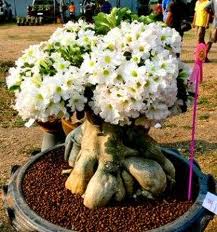 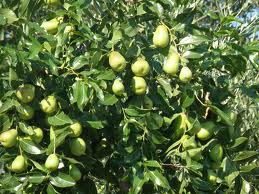 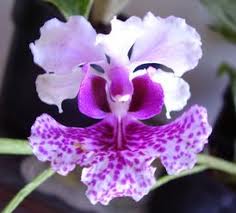 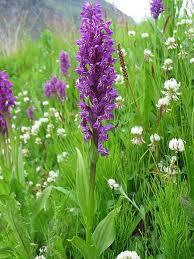 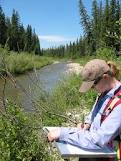 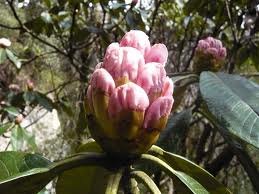 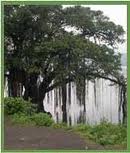 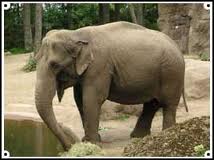 FAUNA
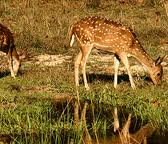 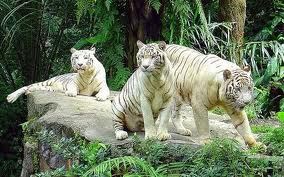 INDIA HAS ABOUT 
81,000 SPECIES OF FAUNA
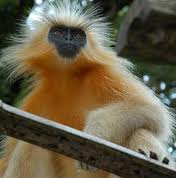 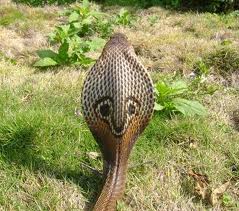 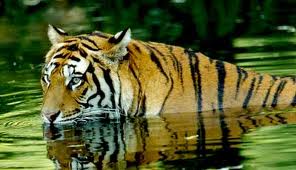 Some of the estimations have told that 10 percent of recorded wild flora and 20 percent of its mammal life are threatened.
Many of them have been now at the verge of extinction. 

FACT :-

79 species of mammals ,44 of birds 15 of reptiles and 3 of amphibians are threatened
While ,1500 plants are considered endangered.
Made by anjali
Animals at the verge of extinction…….
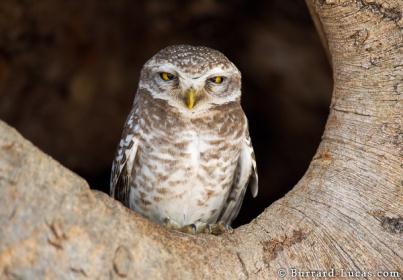 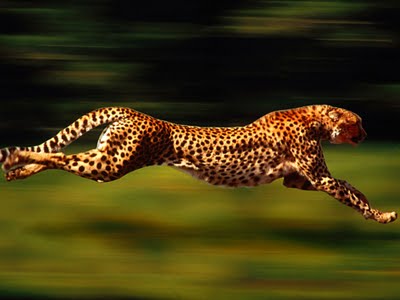 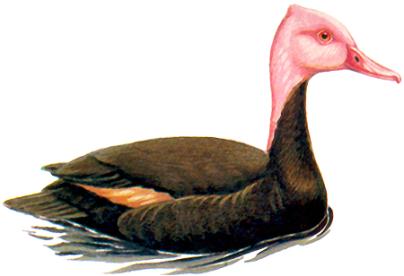 Some plants which are at the verge of extinction :
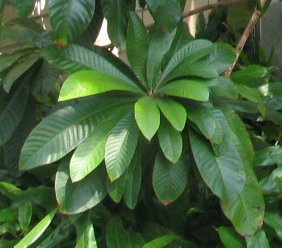 Madhuca insignis
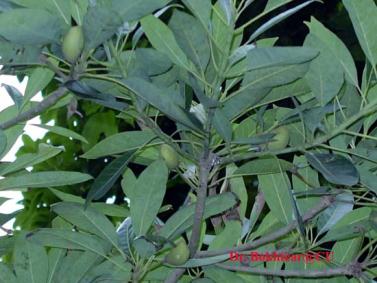 Hubbardia 
heptaneuron
VANISHING FORESTS
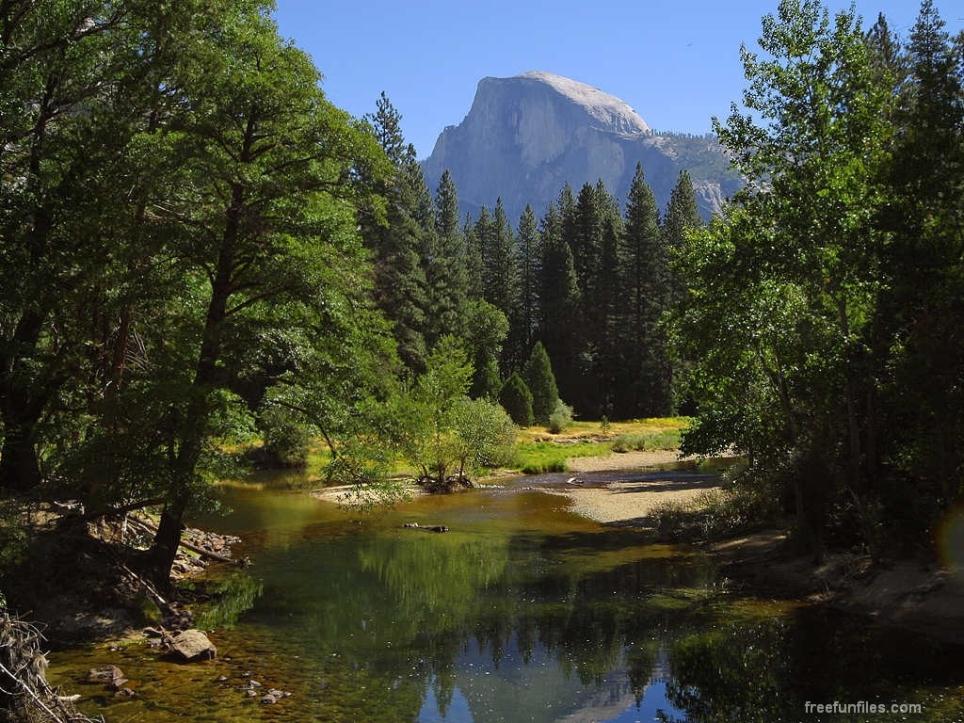 VANISHING  FORESTS
The dimensions of deforestation in India are unsteadily increasing . The forest cover is estimated to be 637,293 , that is 19.39 per cent of the total geographical area.
(Dense Forest – 11.48 , Open Forest – 7.76 , mangroves – 0.15 per cent).
According to the State of Forest Report the dense forest has increased by 10,098 sq km since 1997. This forest cover increase is due to plantation by different  agencies.
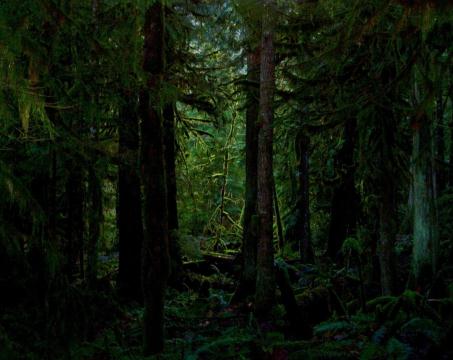 OPEN 
FOREST
MANGROVE
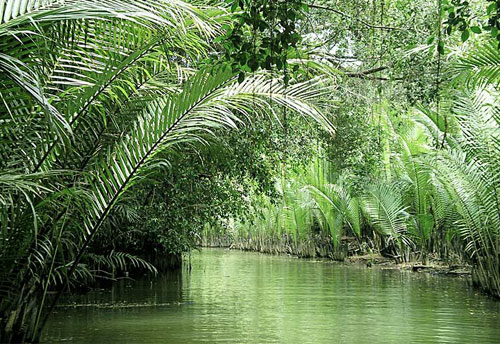 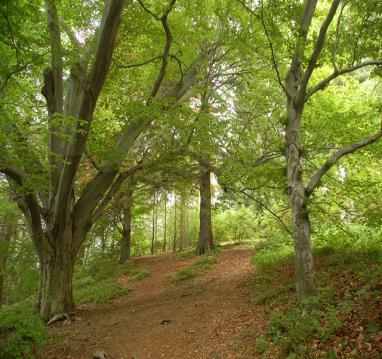 DENSE
FOREST
Forest & Wildlife Resourses
Normal Species
Normal Species:
Species whose population levels are considered to be normal for their survival.

Examles of normal species:
Cattle               
 Rodents 
Pine
Crocodile 
Indian Rhino
Cattle
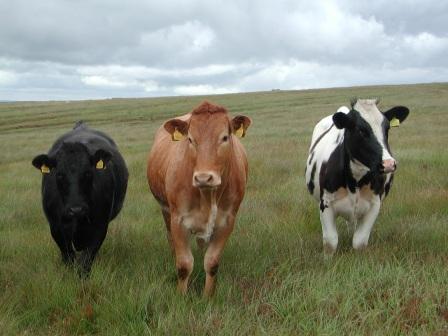 Cattle
Pine
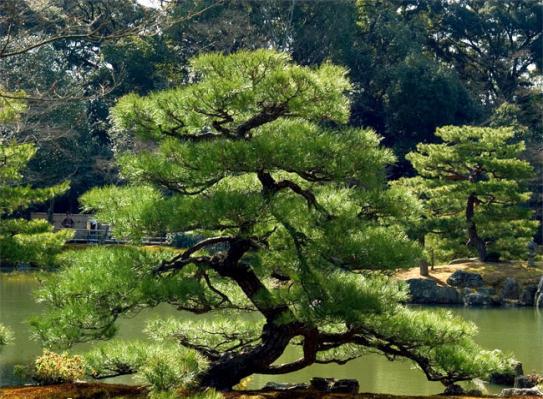 Pine
Crocodile
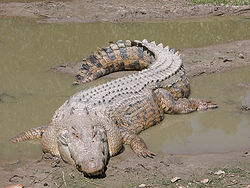 Pine
Indian Rhino
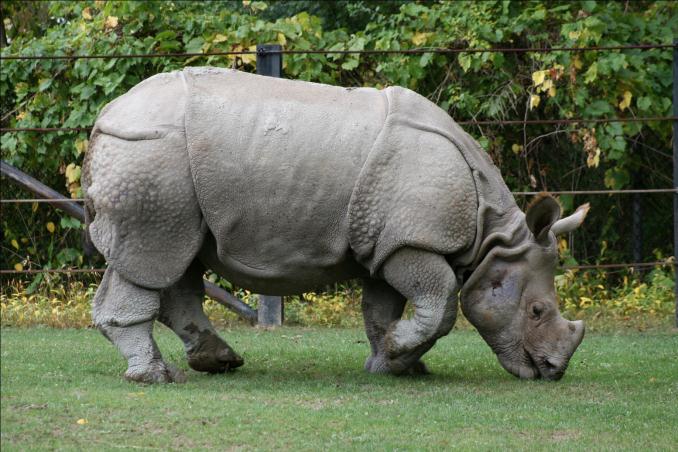 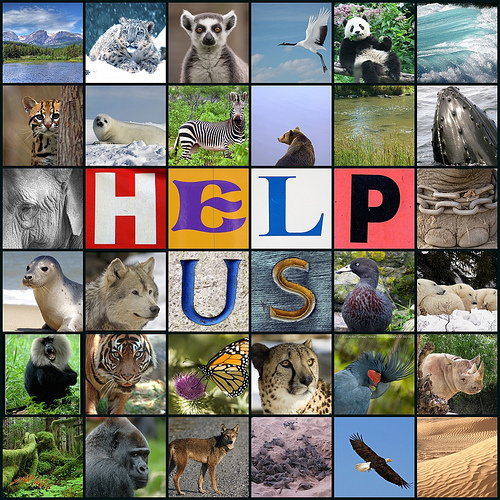 ENDAGERED
SPECIES
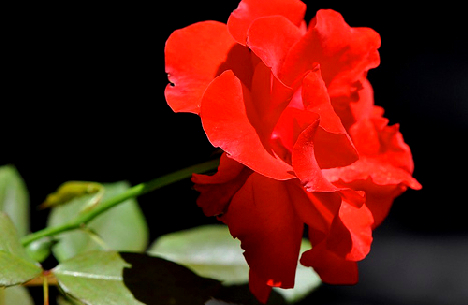 Endagered Species
* Endangered Species is the population of organisms
which is at risk of becoming extinct because it
is either few in numbers, or threatened by changing 
environmental or predation parameters.

* The survival of these species is difficult if their 
negative factors that have led to a decline in their 
population continue to operate.
Most Endangered Asiatic Dhole is on the edge of extinction.
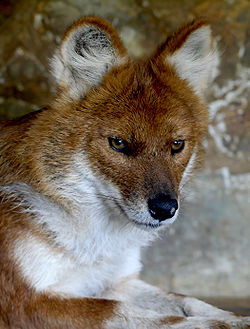 10 Most Endangered Species :
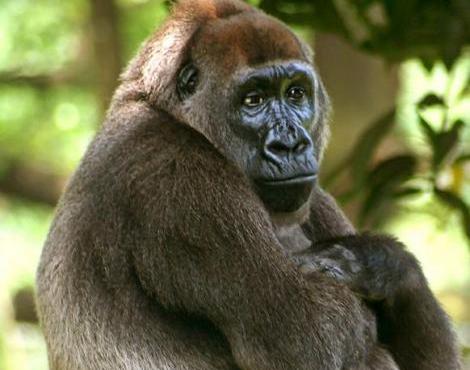 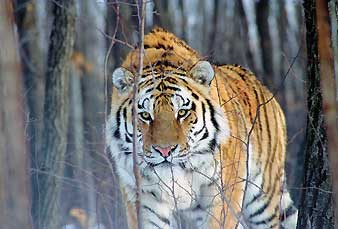 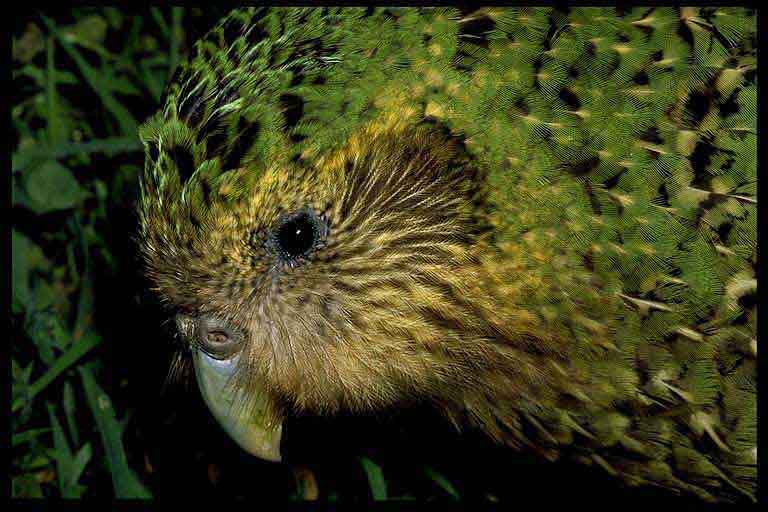 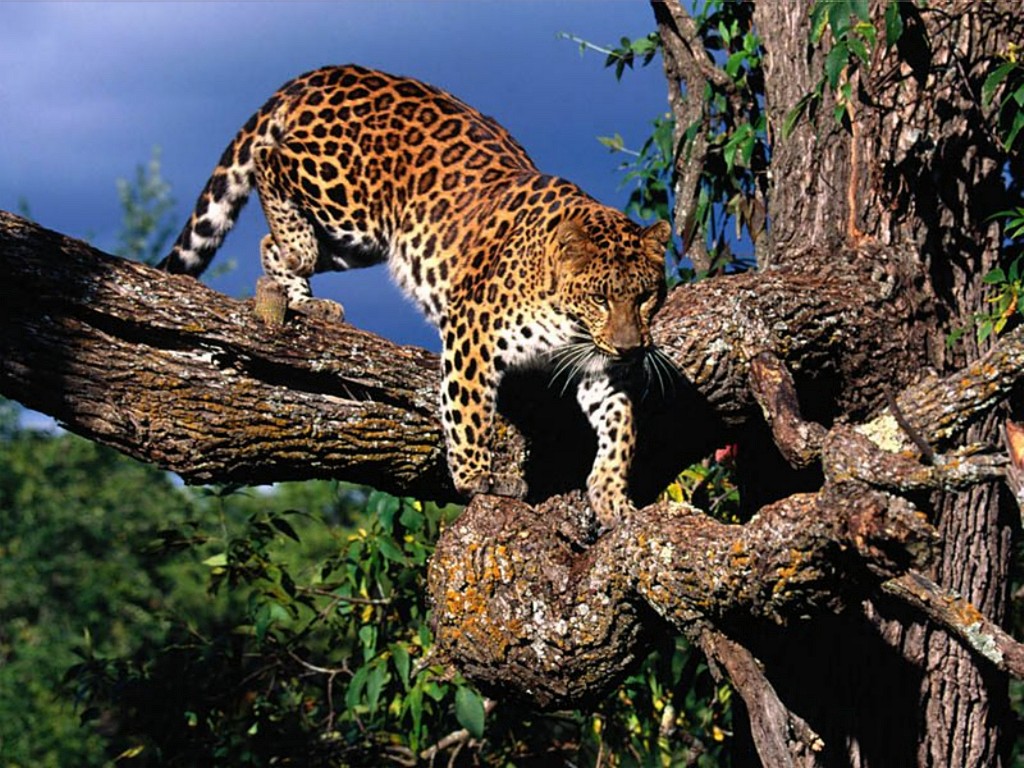 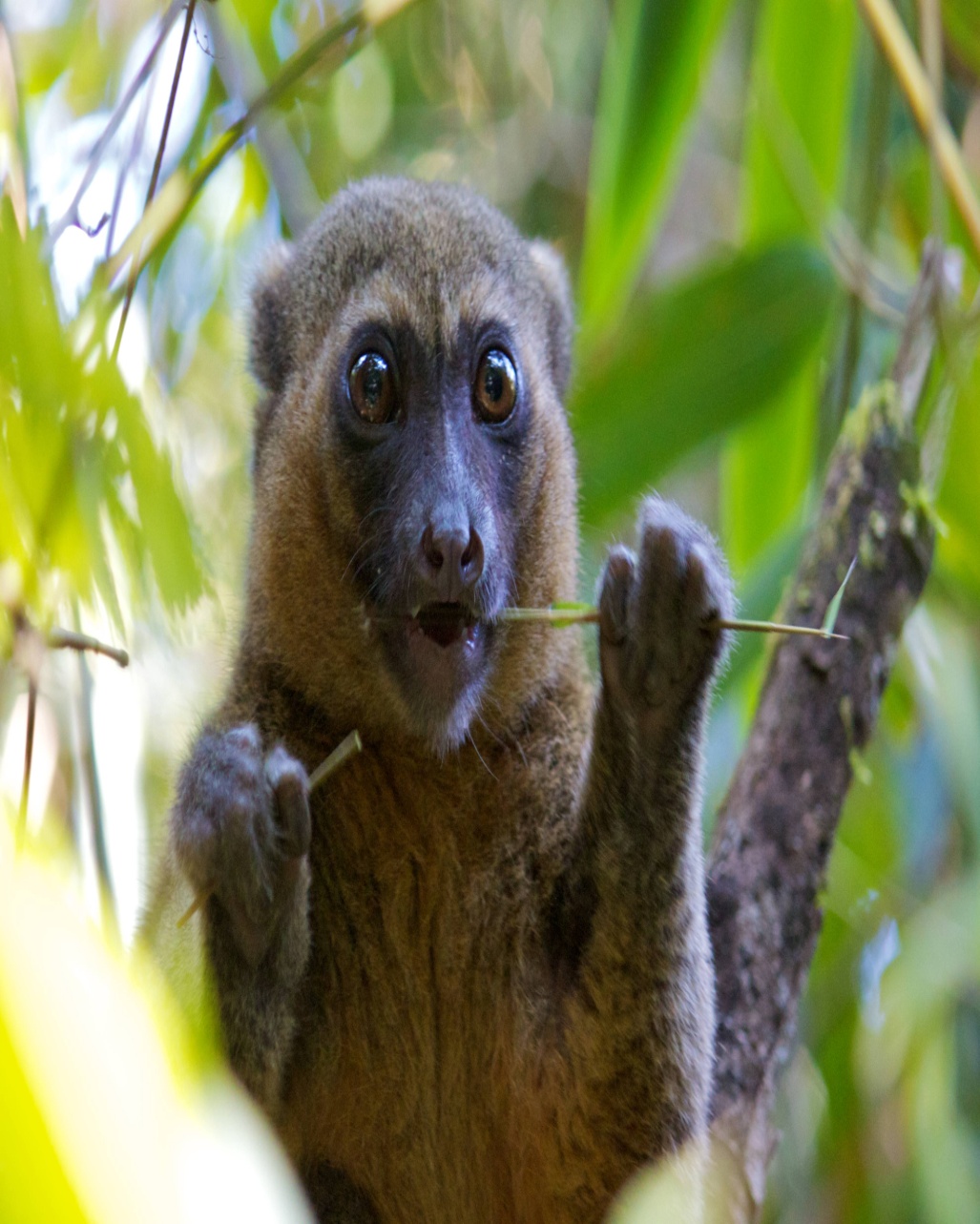 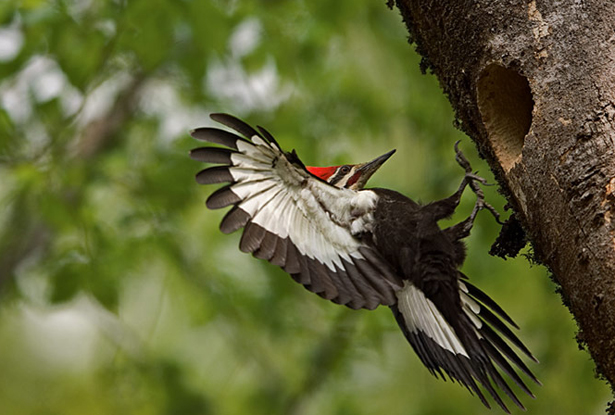 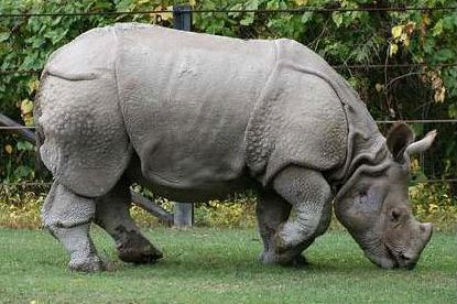 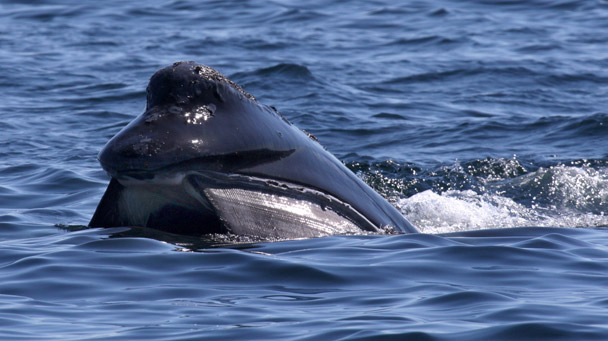 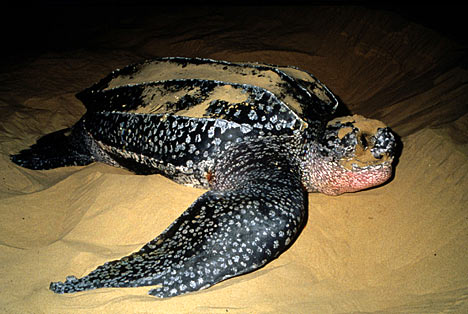 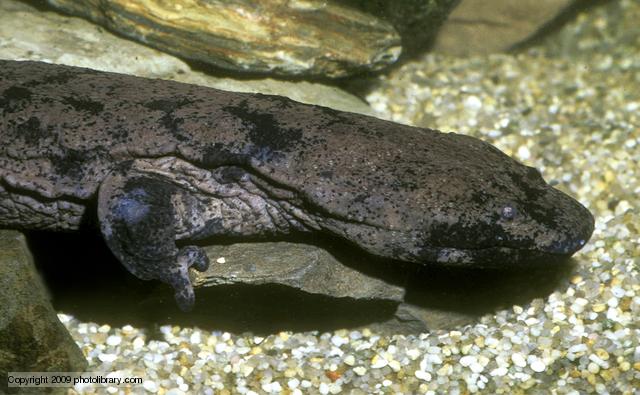 6.Cross River Gorilla
5. Northern Right Whale
7. Leatherback Sea Turtle
9. Chinese Giant Salamander
8. Amur Tiger
10.Kakapo Parrot
2. Amur Leopard
1.Ivory- Billed Woodpecker
3. Javan Rhinoceros
4. Greater Bamboo Lemur
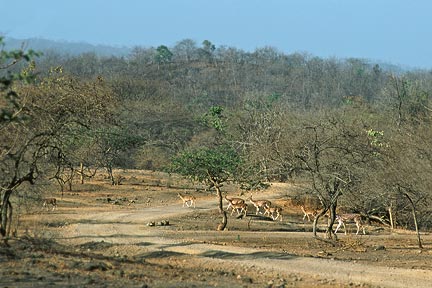 VULNERABLE SPECIES.
These are those type of species whose population has declined to the levels which it is likely to move under the category of the endangered species.
EXAMPLES:
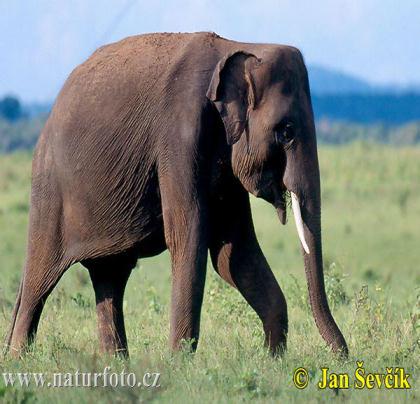 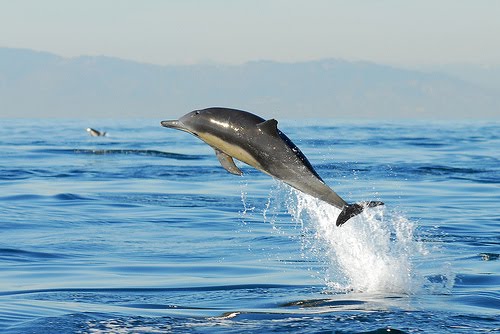 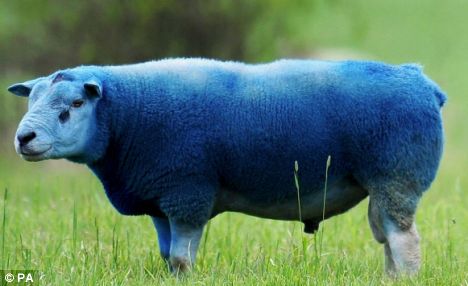 Asiatic elephant
Gangetic Dolphin
Blue sheep
Endemic Species
A species which is only found in a given  region or location and nowhere else in the  world. 
   Some Examples are: Forest Owlet
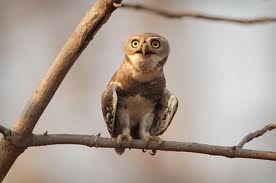 Black-and-Rufous Flycatcher
Green Avadavat
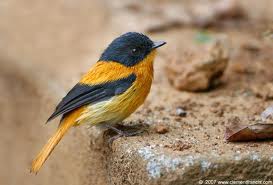 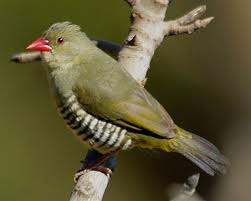 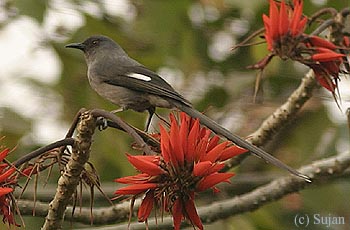 Snowy-Throated Babbler
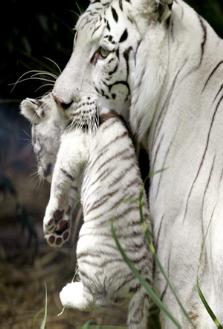 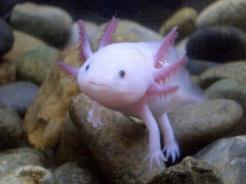 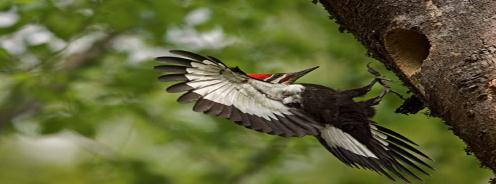 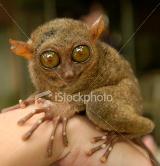 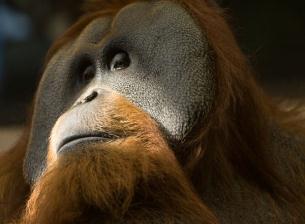 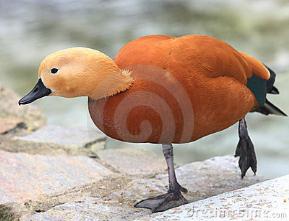 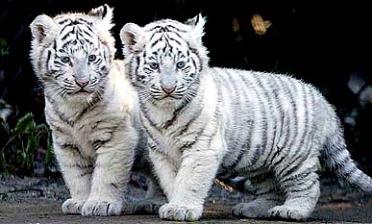 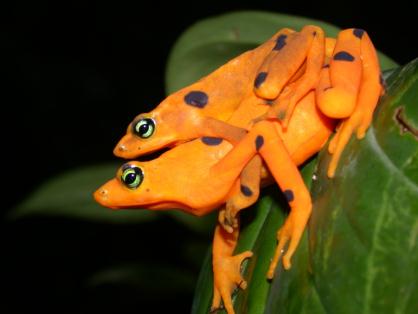 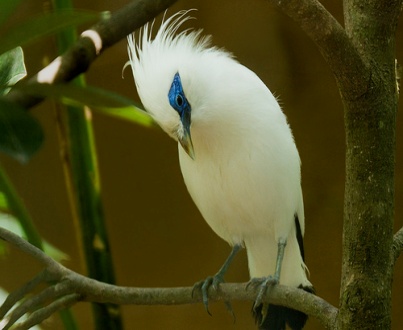 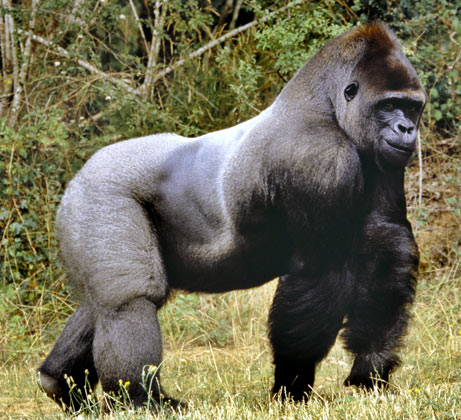 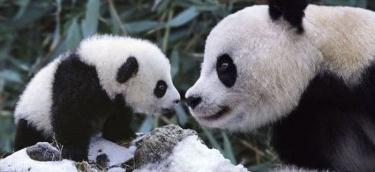 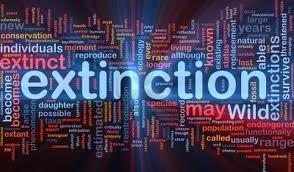 By ashwarya .pattni
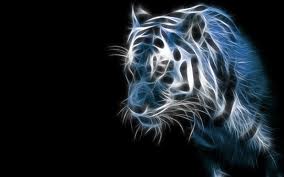 Extinct  species
A species becomes extinct when the last existing member dies. Extinction therefore becomes a certainty when there are no surviving individuals that are able to reproduce and create a new generation. A species may become functionally extinct when only a handful of individuals survive
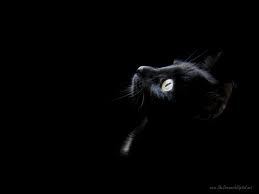 Species listed under this status by the International Union for Conservation of Nature (IUCN) are not known to have any living specimens in the wild, and are maintained only in zoos or other artificial environments.
The extinction of one species wild population can have knock-on effects, causing further extinctions. These are also called "chains of extinction".[10] This is especially common with extinction of keystone species.